ERITYISRUOKAVALIOT
Mitä erityisruokavalio tarkoittaa?
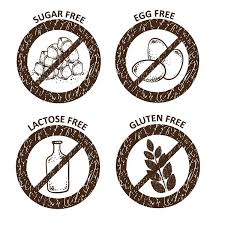 Allergia
Yliherkkyyys eli intoleranssi
elämäntapa
Perussairauden asettamat rajoitukset
Mille ruualle voi olla allerginen?
Ota vakavasti!
noudata tarkoin asiakkaan erityisruokavaliota
Voi olla vakavia seurauksia, mikäli asiakas syö vääriä raaka-aineita
Iho-oireet
Kutina
Vatsaoireet
Kipu
silmäoireet
turvotus
nuha
Hengitysvaikeudet
kuolema
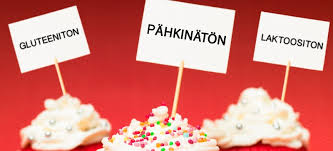 Mitä allergia on?
Immunologinen järjestelmä kehittää vasta-aineita kun elimistöön tunkeutuu vieraita aineita
 syntyy immuniteettisuoja
Joskus immuunijärjestelmä ”sekoaa” ja muodostuu vasta-aineita aineille jotka eivät ole vaarallisia (esim. ruoka-aineet)
Allergian aiheuttama aine on ALLERGEENI, jota ruokavaliossa tulee välttää
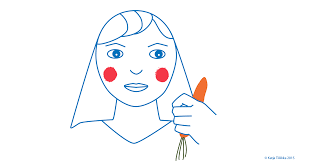 Mitä yliherkkyys on?
ruoka-aine aiheuttaa oireita, mutta taustalla ei ole immunologinen mekanismi  yliherkkyys eli INTOLERANSSI
Allergia voi olla vaikea erottaa intoleranssista
Joskus voi ilmetä myös ristiallergioita
Esim. koivunsiitepölykautena, jotkin ruoka-aineet aiheuttavat yliherkkyyttä
Perussairauksia, jotka edellyttävät ruokavalio muutoksia
Diabetes
Sappivaivat
Kihti
Kohonnut kolesteroli
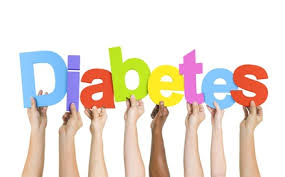 Erityisruokavalio elämäntapana?
Eettinen valinta
Kasvisruokavalio
Uskonto
Esim. muslimit
Terveydellinen
Laihdutus
Jonkun ruoka-aineen välttäminen muusta kuin allergisesta syystä